Perimeter and Area
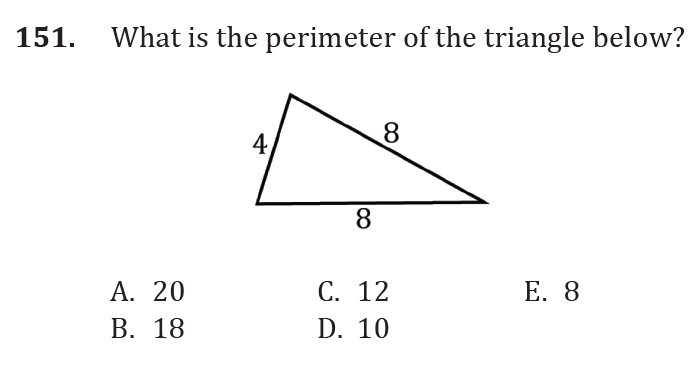 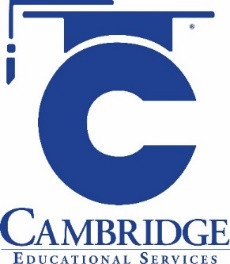 Determine the perimeter of a polygon given all side lengths. 
Level: Basic Skill Group: Geometry
Perimeter and Area
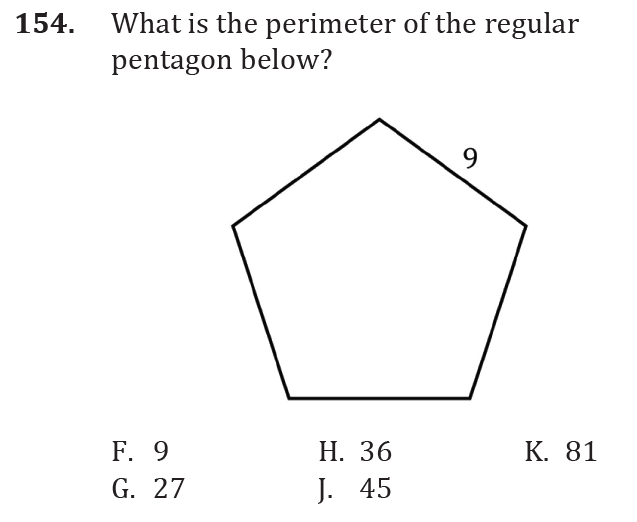 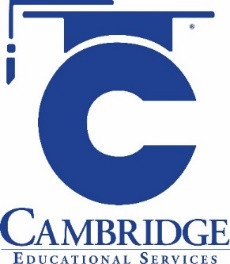 Determine the perimeter of a polygon given all side lengths. 
Level: Basic Skill Group: Geometry
Perimeter and Area
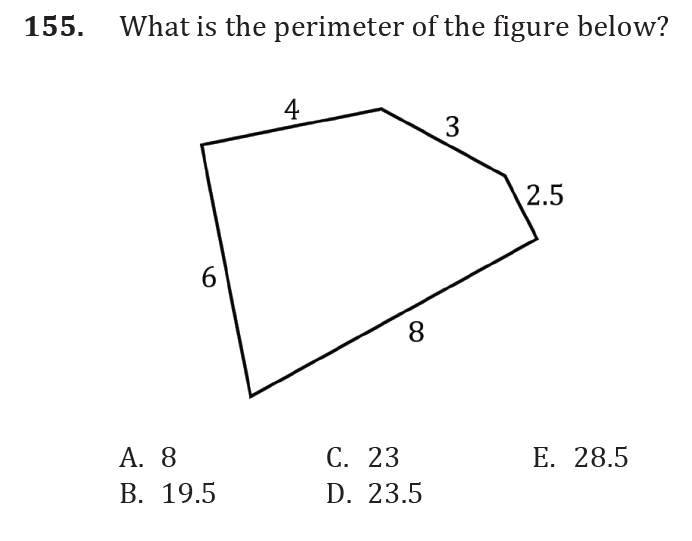 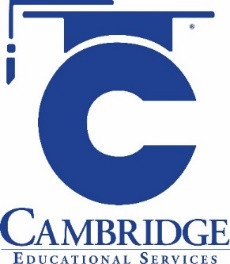 Determine the perimeter of a polygon given all side lengths. 
Level: Basic Skill Group: Geometry
Perimeter and Area
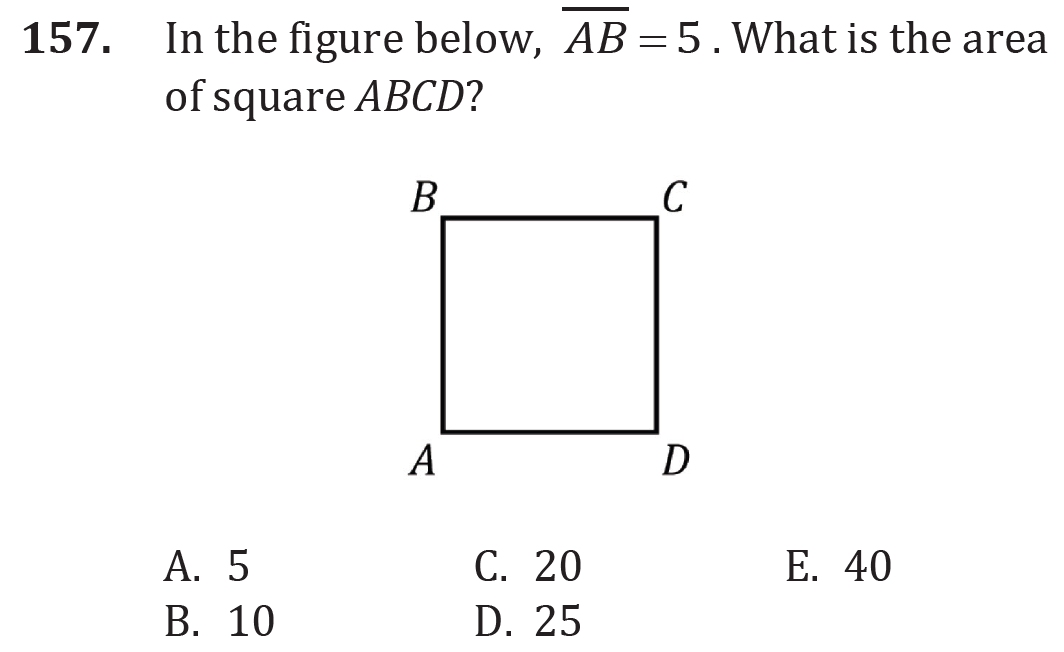 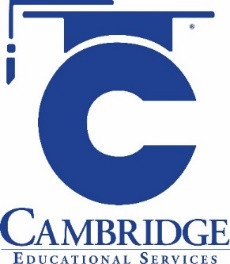 Determine the perimeter of a polygon given all side lengths. 
Level: Basic Skill Group: Geometry
Perimeter and Area
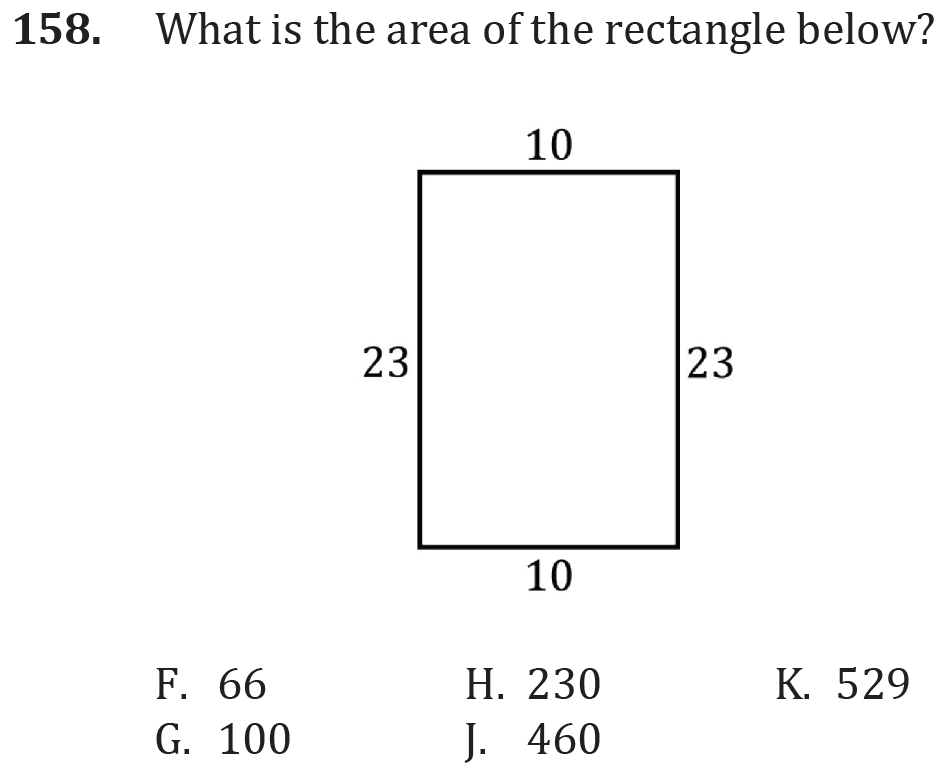 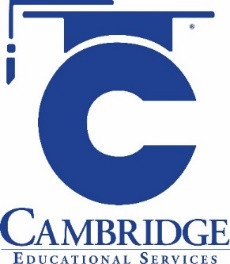 Determine the perimeter of a polygon given all side lengths. 
Level: Basic Skill Group: Geometry
Perimeter and Area
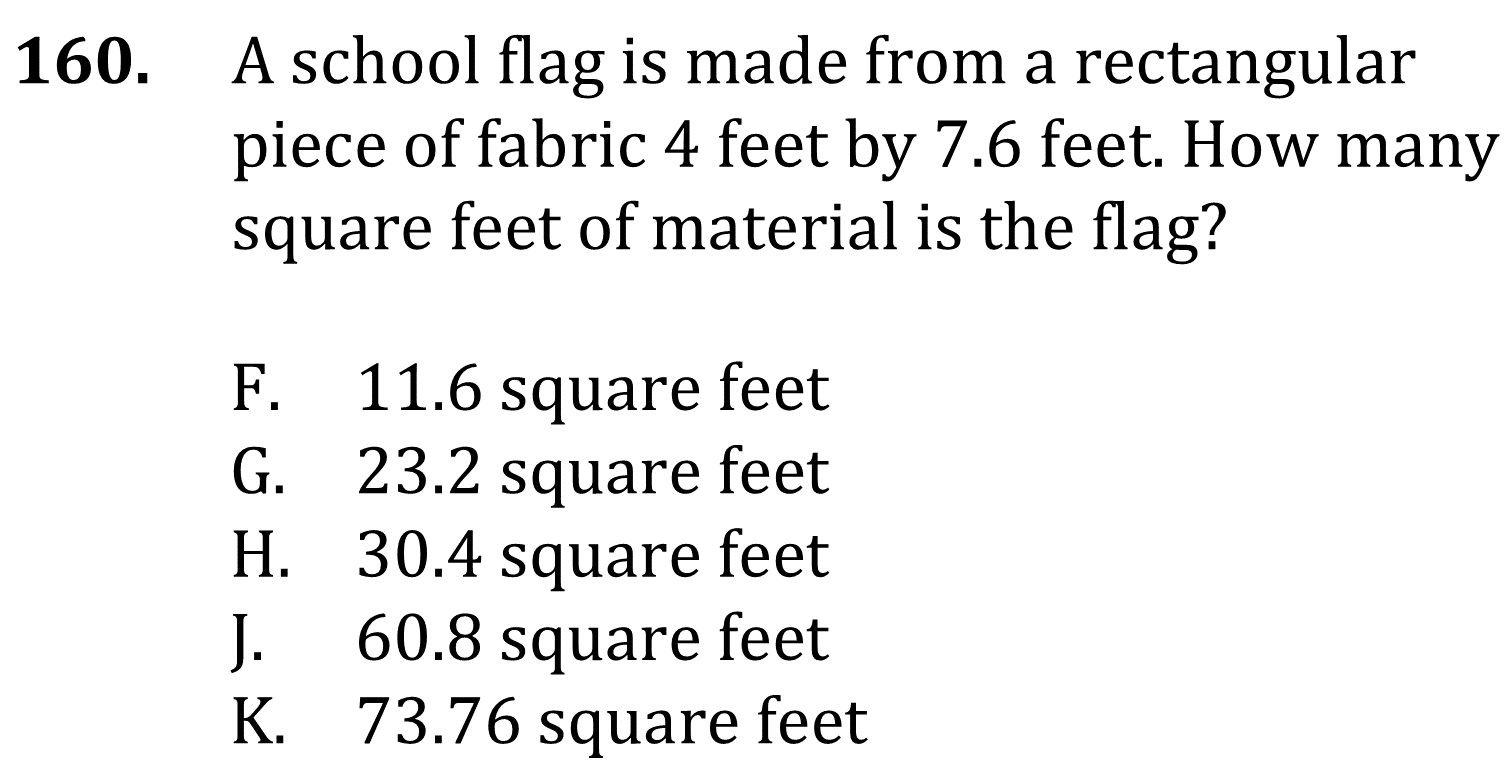 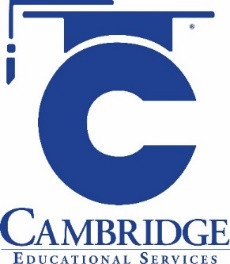 Determine the perimeter of a polygon given all side lengths. 
Level: Basic Skill Group: Geometry
Perimeter and Area
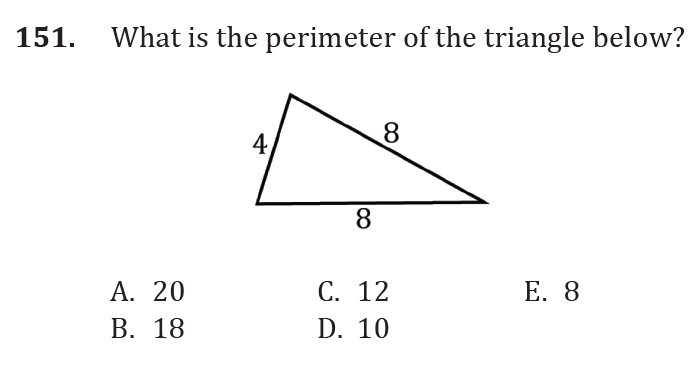 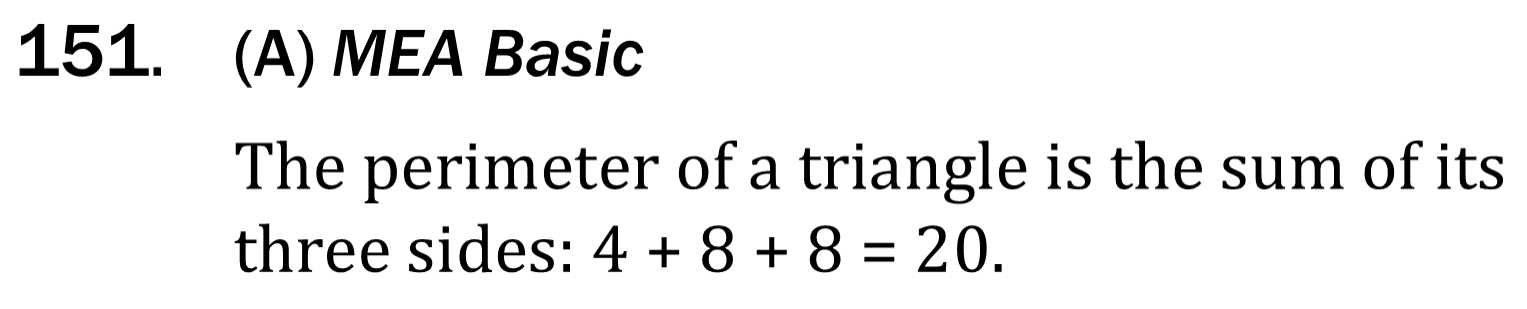 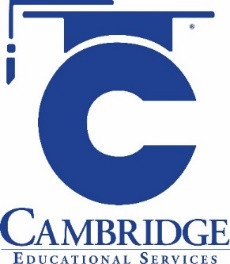 Determine the perimeter of a polygon given all side lengths. 
Level: Basic Skill Group: Geometry
Perimeter and Area
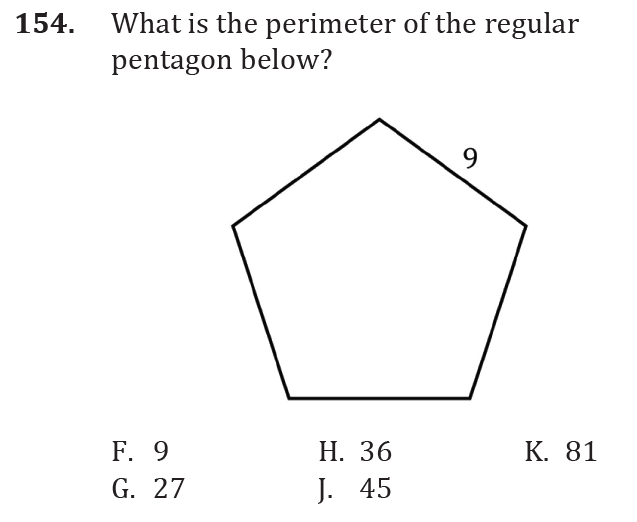 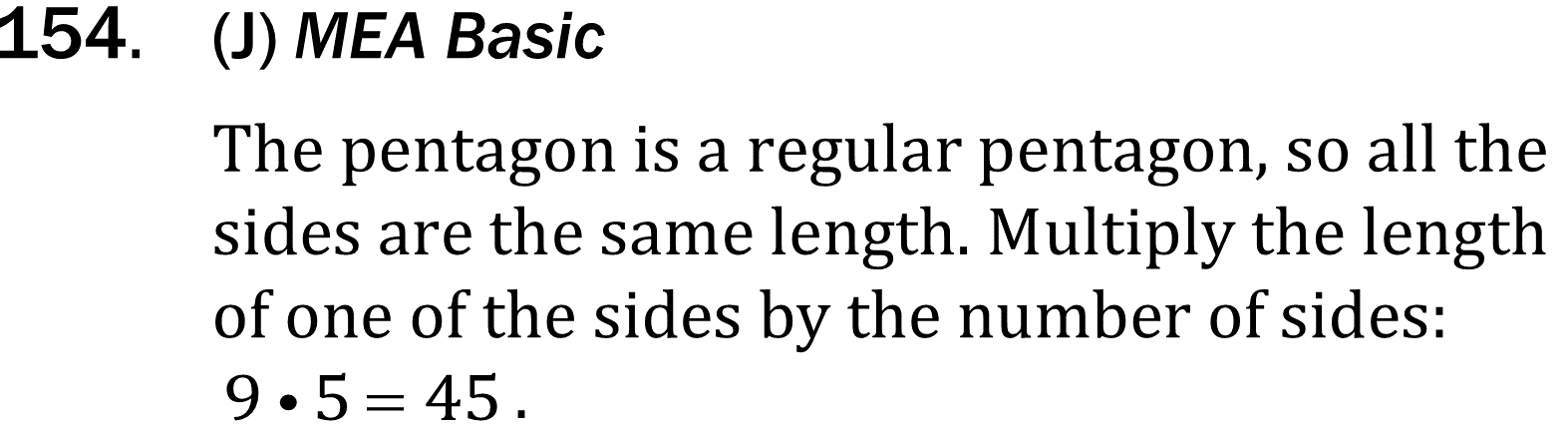 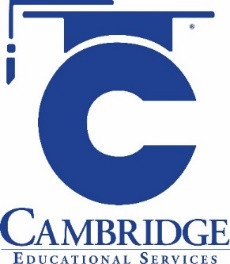 Determine the perimeter of a polygon given all side lengths. 
Level: Basic Skill Group: Geometry
Perimeter and Area
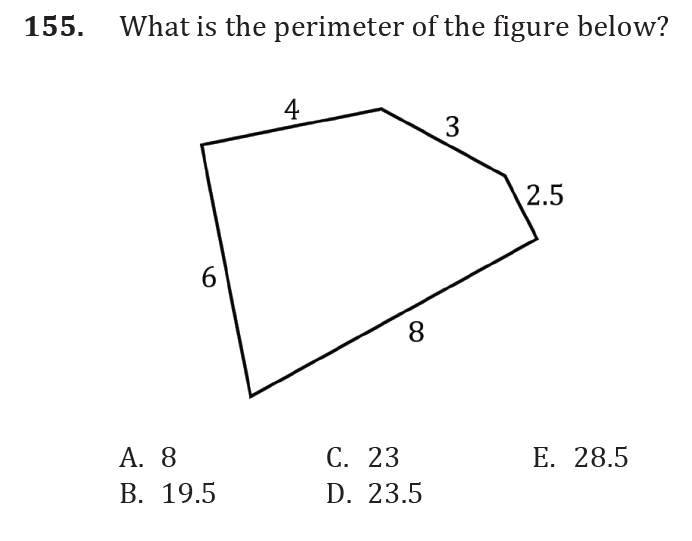 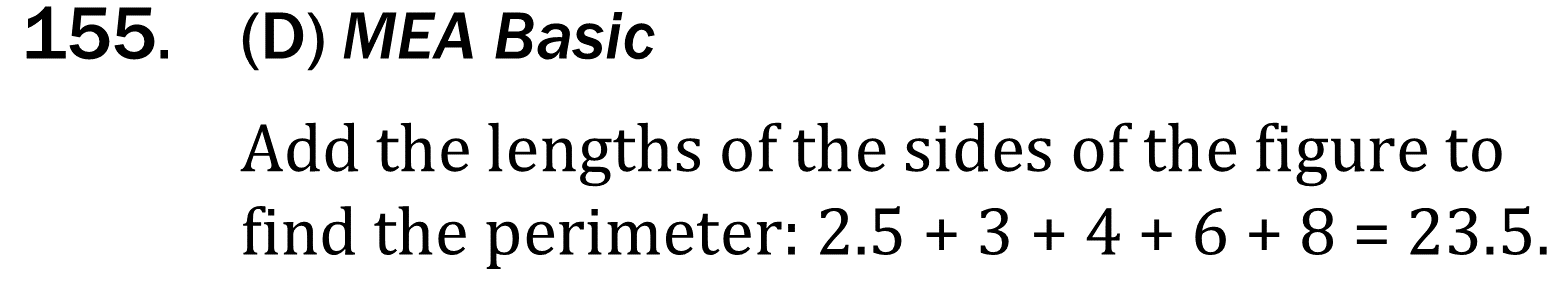 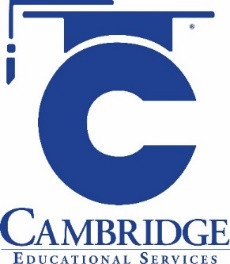 Determine the perimeter of a polygon given all side lengths. 
Level: Basic Skill Group: Geometry
Perimeter and Area
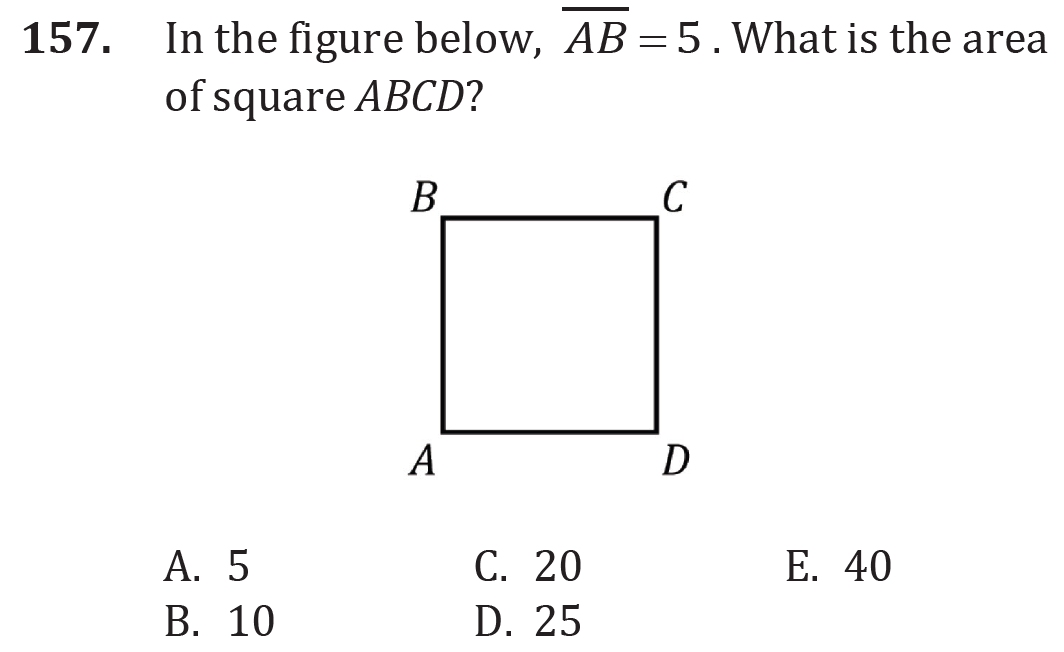 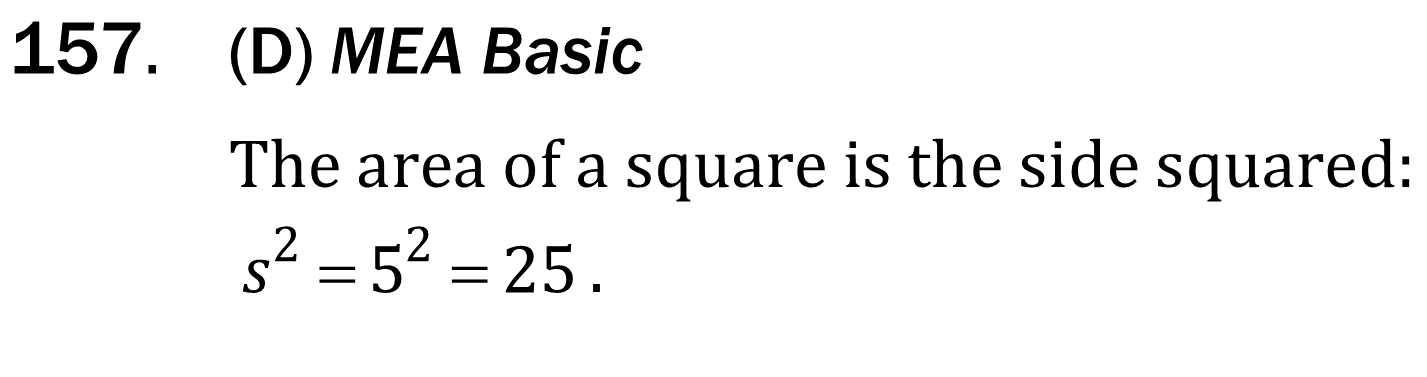 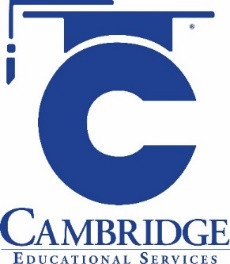 Determine the perimeter of a polygon given all side lengths. 
Level: Basic Skill Group: Geometry
Perimeter and Area
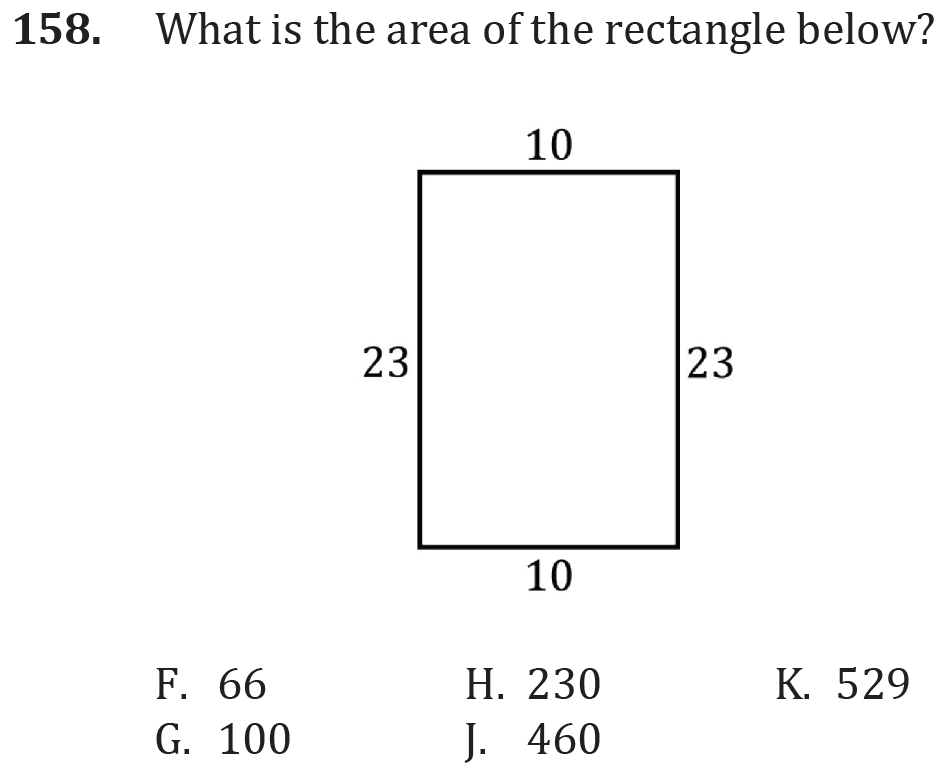 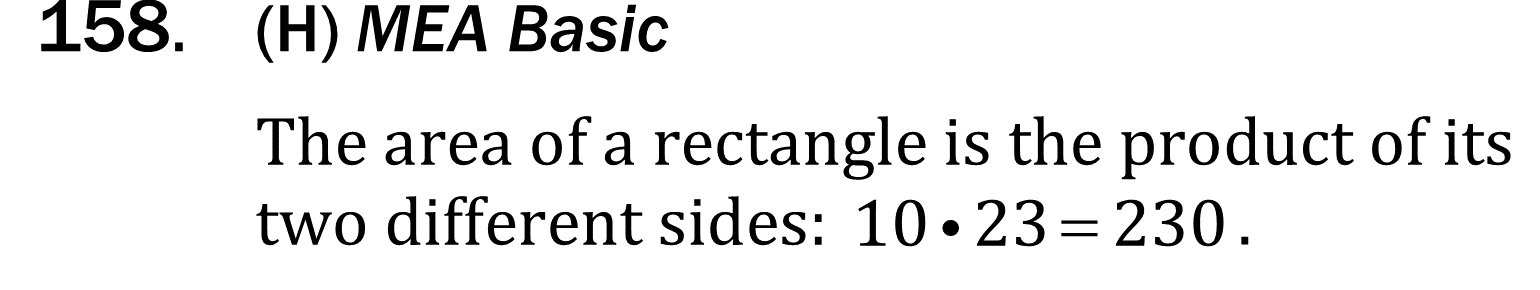 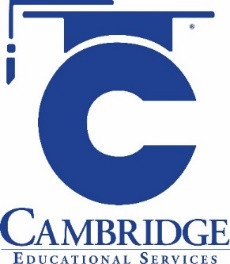 Determine the perimeter of a polygon given all side lengths. 
Level: Basic Skill Group: Geometry
Perimeter and Area
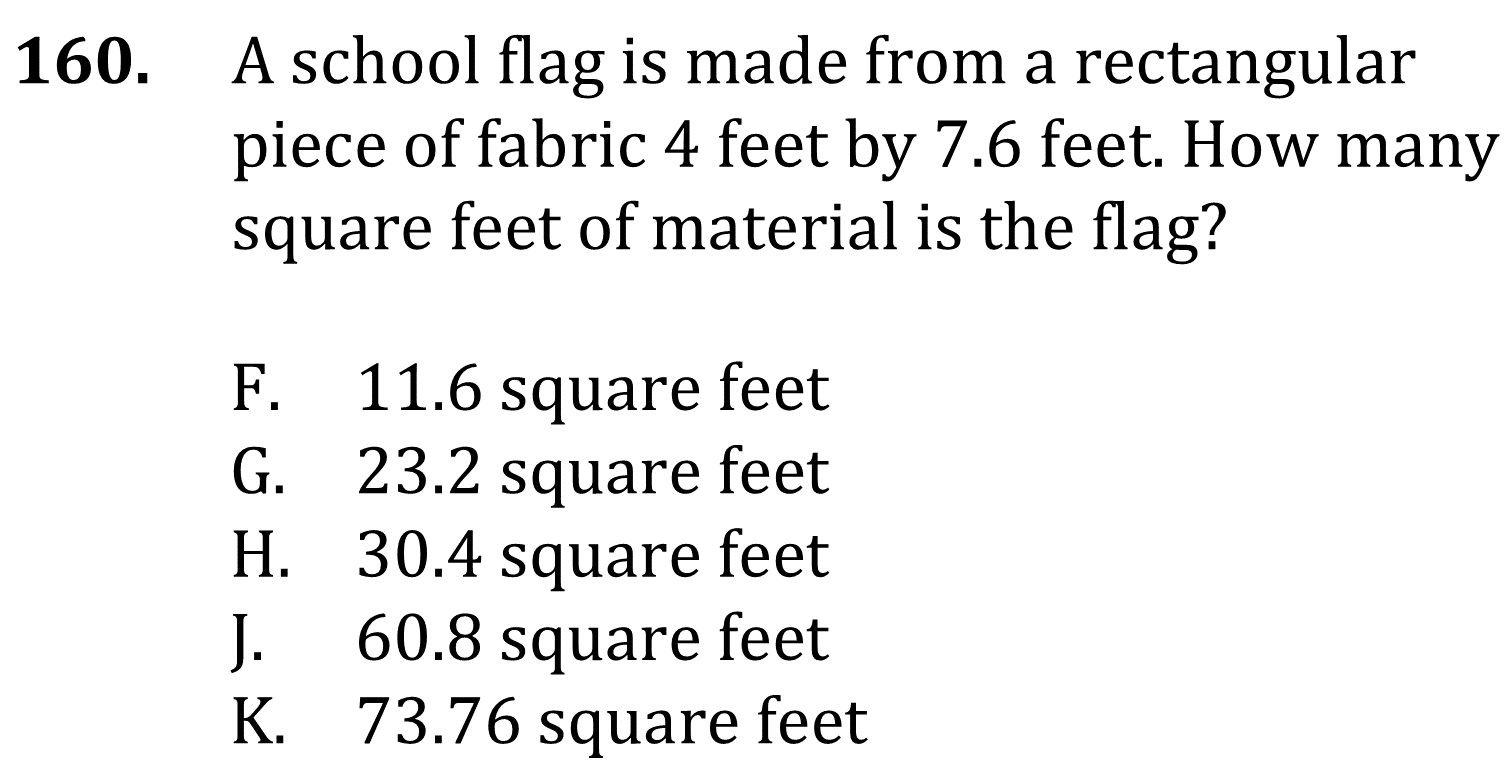 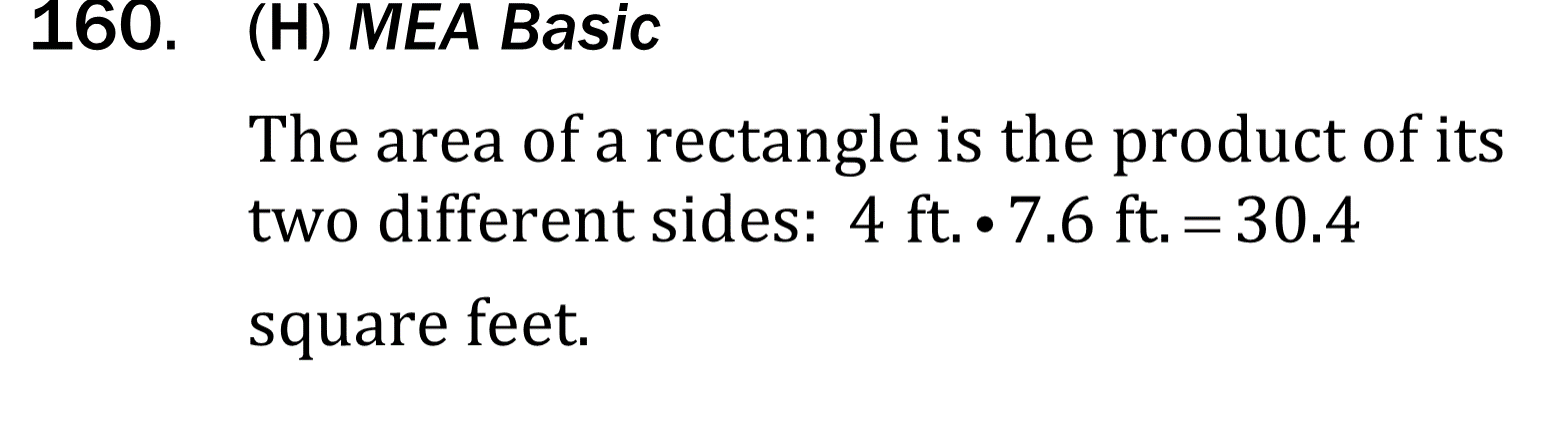 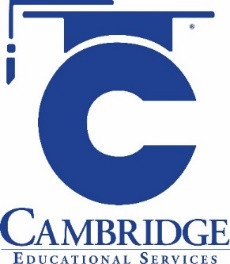 Determine the perimeter of a polygon given all side lengths. 
Level: Basic Skill Group: Geometry